Figure 2. MWM test (n = 8). All values are expressed as mean ± standard deviation. (A) Mean latency in the hidden ...
Cereb Cortex, Volume 20, Issue 11, November 2010, Pages 2540–2548, https://doi.org/10.1093/cercor/bhq002
The content of this slide may be subject to copyright: please see the slide notes for details.
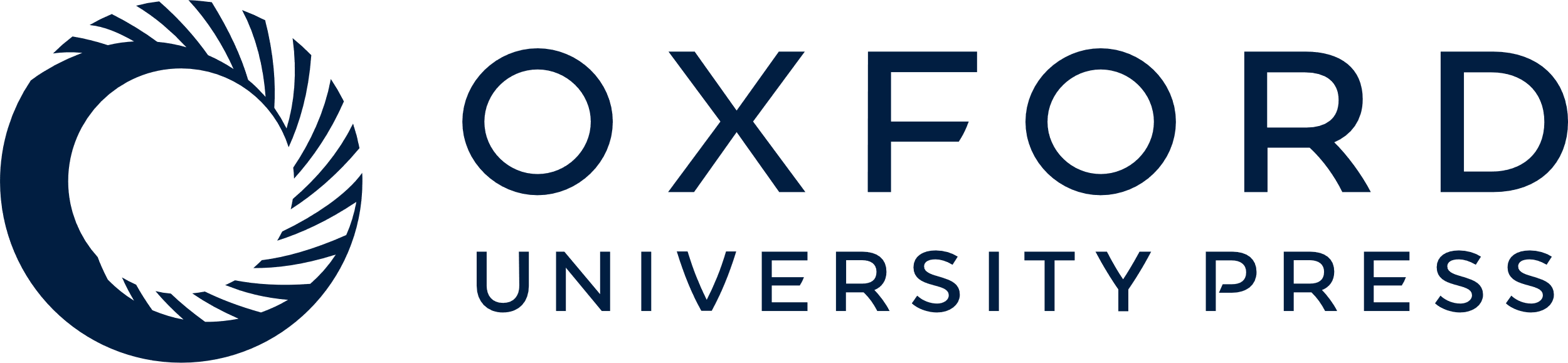 [Speaker Notes: Figure 2. MWM test (n = 8). All values are expressed as mean ± standard deviation. (A) Mean latency in the hidden platform test. (B) The number of crossings over the exact location of the former platform. *P < 0.05 versus control group; #P < 0.05 versus D-gal group. (C) Comparison of the time spent in target quadrant on day 5 (where the platform was located during hidden platform training). *P < 0.05 versus control group; #P < 0.05 versus D-gal group.


Unless provided in the caption above, the following copyright applies to the content of this slide: © The Author 2010. Published by Oxford University Press. All rights reserved. For permissions, please e-mail: journals.permissions@oxfordjournals.org]